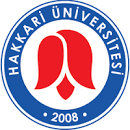 Hakkari ÜniversitesiÇalışan(Akademik ve İdari Personel)Memnuniyet Anket Sonuçları(2023)
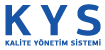 Çalışan Memnuniyet Anketi
Memnuniyet Anketi
Memnuniyet anketi maddeleri Kalite Yönetim Sistemi doküman deposu güncel anketler sistemi üzerinden çalışanlarımıza online olarak uygulanmıştır.

Sonuçlar Kalite Yönetim Sistemine uygun olarak 100 üzerinden değerlendirilmiştir.
Çalışan Memnuniyet Anketi
Çalışan memnuniyet oranı:

% 55



Ankete Katılım : 129
Genel Memnuniyet Düzeyi (% 55)
Akademik Personel Memnuniyeti (% 57)
İdari Personel (% 52)
Açık Uçlu Sorulara Verilen Yanıtlar
YÖNETİMDEN BEKLEDİĞİNİZ SOSYAL AKTİVİTELER NELERDİR?
Gezi-Kültür Turları
Toplu Sosyal Aktiviteler (Doğa yürüyüşleri, Kamp, Kayak vb.)
Kayak Merkezinde hafta sonu da hizmet verilmesi
Bahar Şenliği
Spor salonu ve Sportif etkinlikler (Halı saha / Voleybol turnuvası, tenis, basketbol vb.)
İMKANINIZ OLSA KURUMDA NELERİ DEĞİŞTİRMEK İSTERDİNİZ?
Daha adaletli görev dağılımı yapılmasını isterdim.
Yürütülen görevlerde sorumluluklara sahip çıkılmasını (hizmet içi eğitim vb. ile) isterdim.
Kampüsün yaşanabilir hale getirilmesi
Öğretim Üyesi için tek kişilik ofis
HANGİ EĞİTİMLERİ ALMAK İSTERDİNİZ?
Yabancı Dil (İngilizce geliştirme kursları, Farsça, Kürtçe vb.)
İstatistik (SPSS vb.)
Mevzuat ile ilgili eğitim
Dans (Halk oyunları vb.), Tiyatro, Ses, Resim kursu)
Araştırma yöntemleri
Makale yazma
İşaret Dili
KURUMDA SİZİ OLUMSUZ ETKİLEYEN 3 ŞEY NEDİR?
Donanım ve fiziki alt yapı eksikliği
Odaların kalabalık olması
Satın almanın daha hızlı olması
Güvensizlik
KURUMDA SİZİ OLUMLU ETKİLEYEN 3 ŞEY NEDİR?
İletişim
Çalışma ortamı ve arkadaşlıklar
İyi niyetli olunması
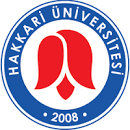 Hakkari ÜniversitesiKalite Yönetim Sistemi(2023)
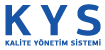